История развития Apple
1 апреля 1976 года Стив Джобс и Стив Возняк основали компанию 
Apple Computer.
1977 
Компьютер в каждый дом
В 1977 году был представлен Apple II, доказавший, что компьютер может быть полезен не только огромным корпорациям, но и обычным людям.
1984 
Первый массовый компьютер с графическим интерфейсом
В 1984 году на свет появился Macintosh — первый компьютер с графическим интерфейсом и управлением мышью для массового потребителя.
Macintosh
1991 
Первый ноутбук компании в современном виде
В 1991 году Apple представила PowerBook 100.
По тем временам он был компактным, мобильным и имел аналог трекпада.
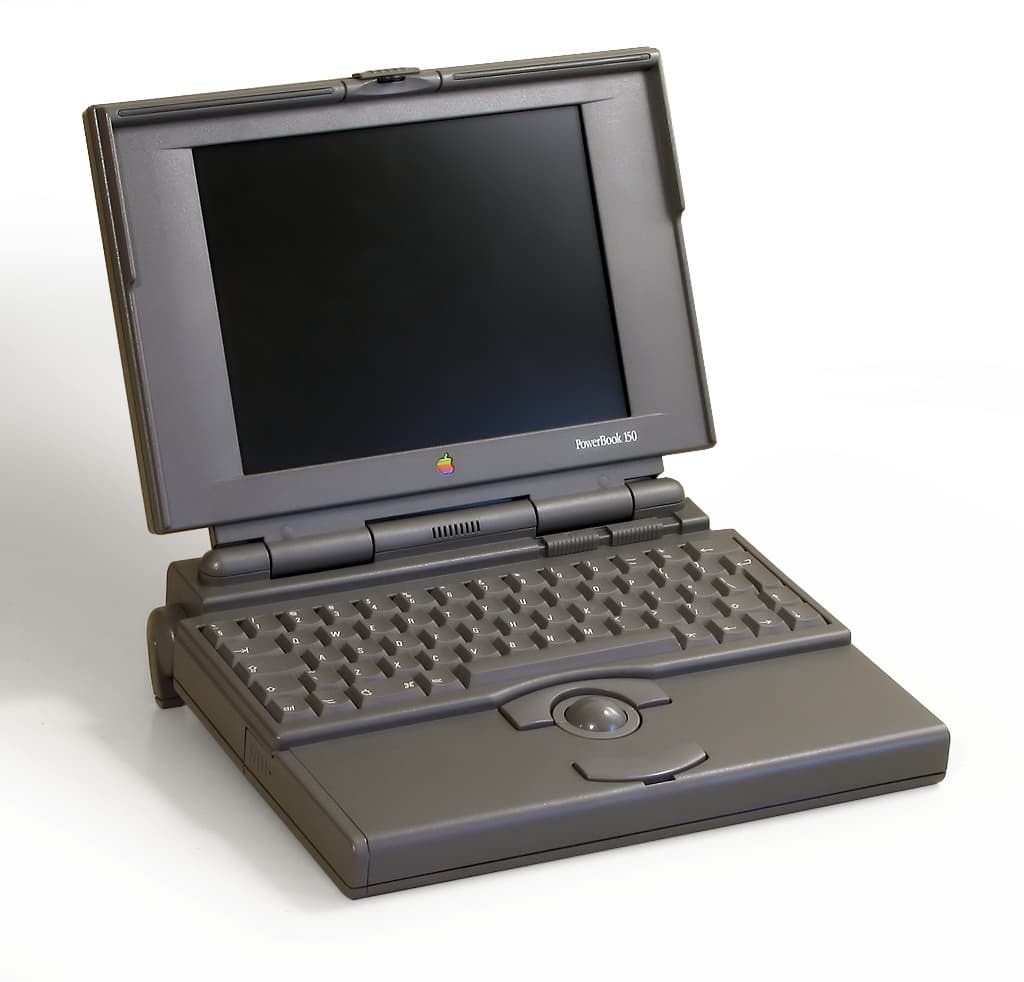 PowerBook 100
1998 
Первый iMac
Первый iMac был представлен в 1998.
Также iMac стал первым компьютером, в котором Apple отказалась от дисковода для дискет и установила порт USB.
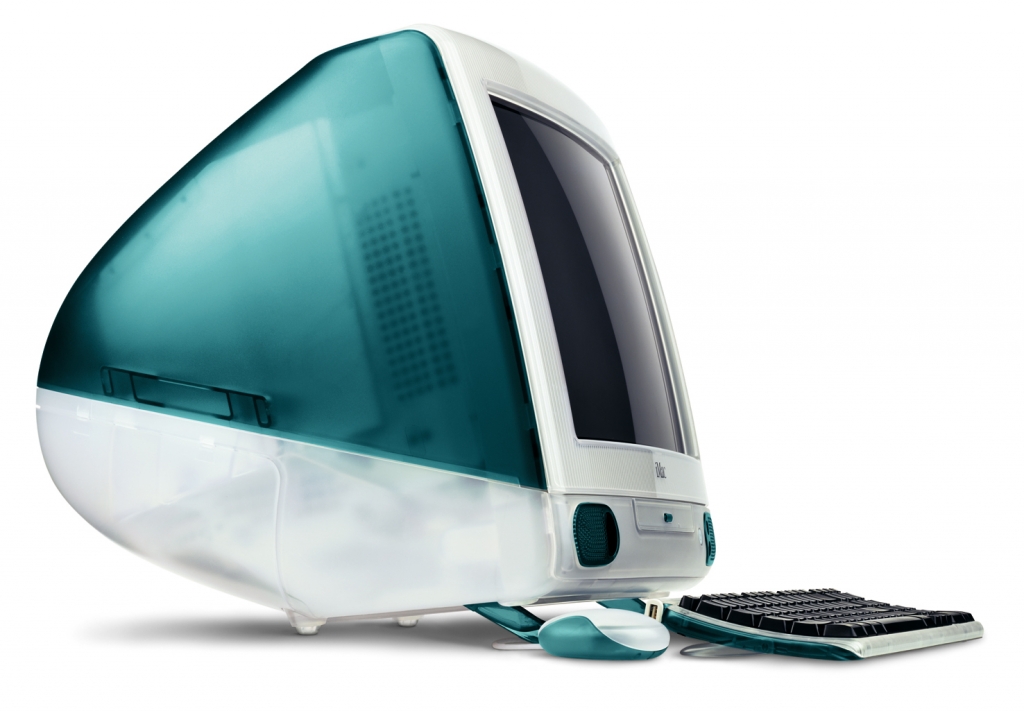 2001 
Первый iPod
«1000 песен у вас в кармане» — гласил слоган, придуманный Стивом Джобсом.
Вместо дисков и кассет плеер предлагал 5 или 10 ГБ памяти на выбор. 
Всю музыку с компьютера можно было скачать на устройство, помещающееся в кармане, и слушать целых 12 часов.
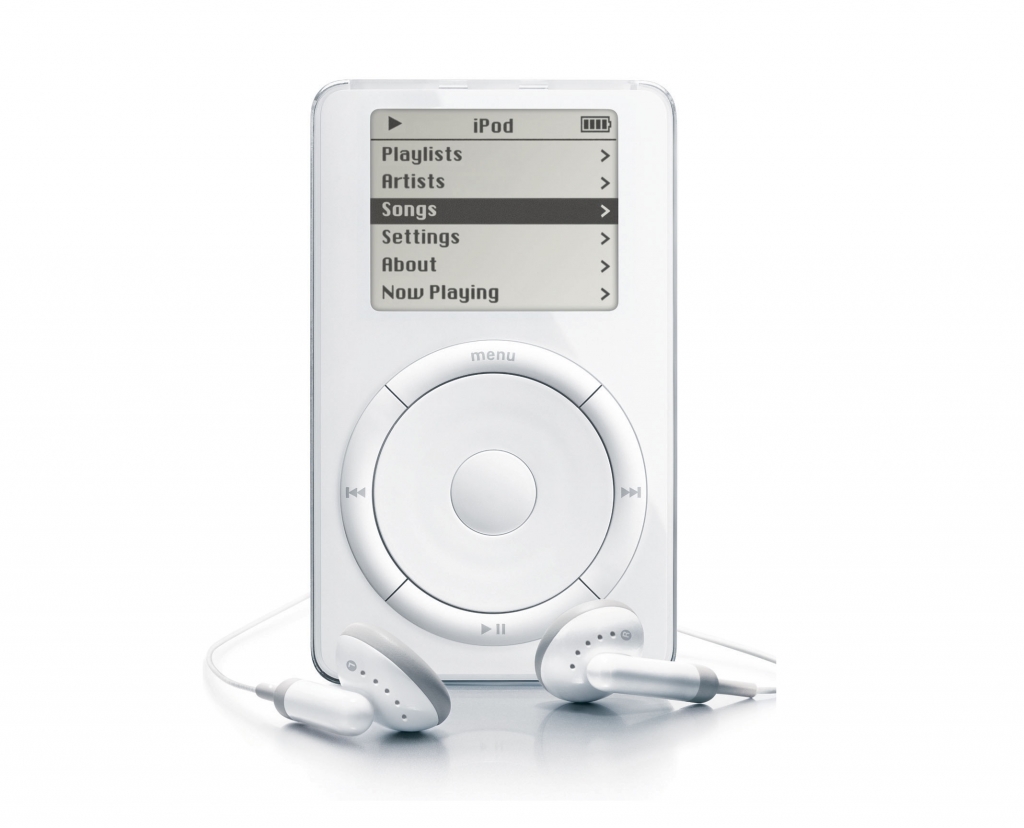 2003 
Запуск iTunes Store
В 2003 году Стив Джобс представил музыкальный онлайн-магазин iTunes Store. В нём песни продавались не альбомами, а поштучно, по 99 центов за один трек.
2007 
Первый iPhone
iPhone стал устройством, который объединял в себе телефон, плеер и интернет-коммуникатор. Apple предложила пользователям отказаться от кнопок и управлять устройством пальцами. 
Началась эра Multi-Touch.
2008 
Первый MacBook Air
На тот момент самый тонкий ноутбук в мире. На презентации Стив Джобс достал его из конверта, чем поверг в шок зрителей.
2010 
Начало эры экранов с высоким разрешением
В 2010 году вышел iPhone 4 — первое устройство компании с Retina-дисплеем. Такое название получили дисплеи с высокой плотностью пикселей, незаметной человеческому глазу.
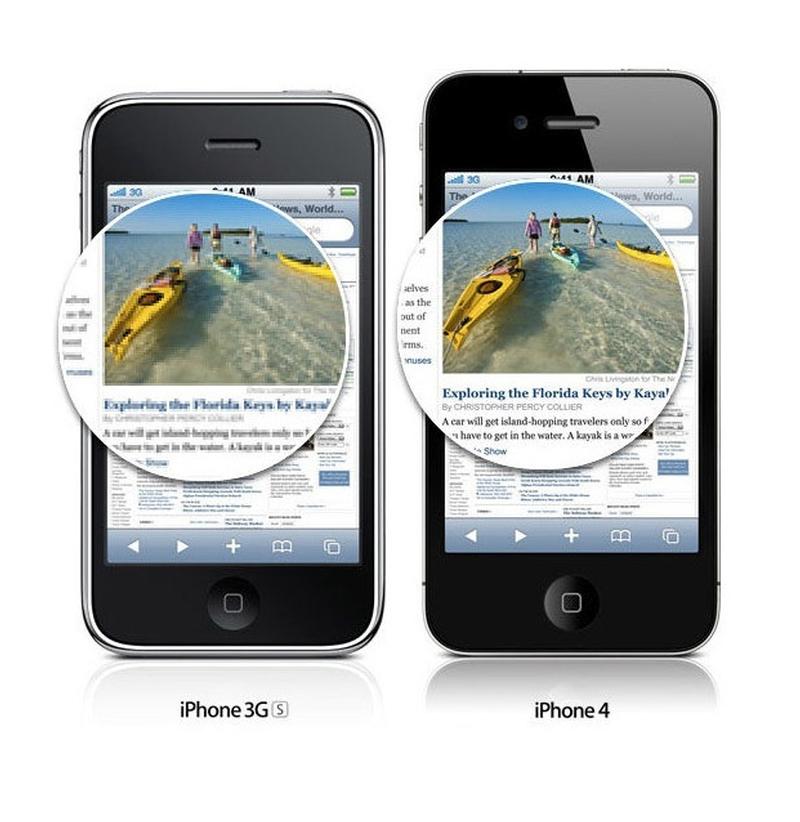 2010 
Начало эры планшетных компьютеров
В 2010 году был представлен iPad первого поколения.
По словам Стива Джобса, устройство занимало место между смартфонами и ноутбуками. На нем удобно потреблять контент, читать книги и смотреть фильмы.
2011 
Привет, Siri
Вместе с iPhone 4s на свет появилась Siri — голосовой помощник, которая сейчас является неотъемлемой частью продуктов Apple. Она могла отвечать на вопросы и давать рекомендации, приспосабливалась к каждому пользователю индивидуально, изучая его предпочтения.
2013 
Представлен сканер отпечатков пальцев Touch ID
Первым Touch ID получил iPhone 5s — сканер был встроен в кнопку «Домой» и использовался лишь для разблокировки смартфона и идентификации при совершении покупок в iTunes и App Store.
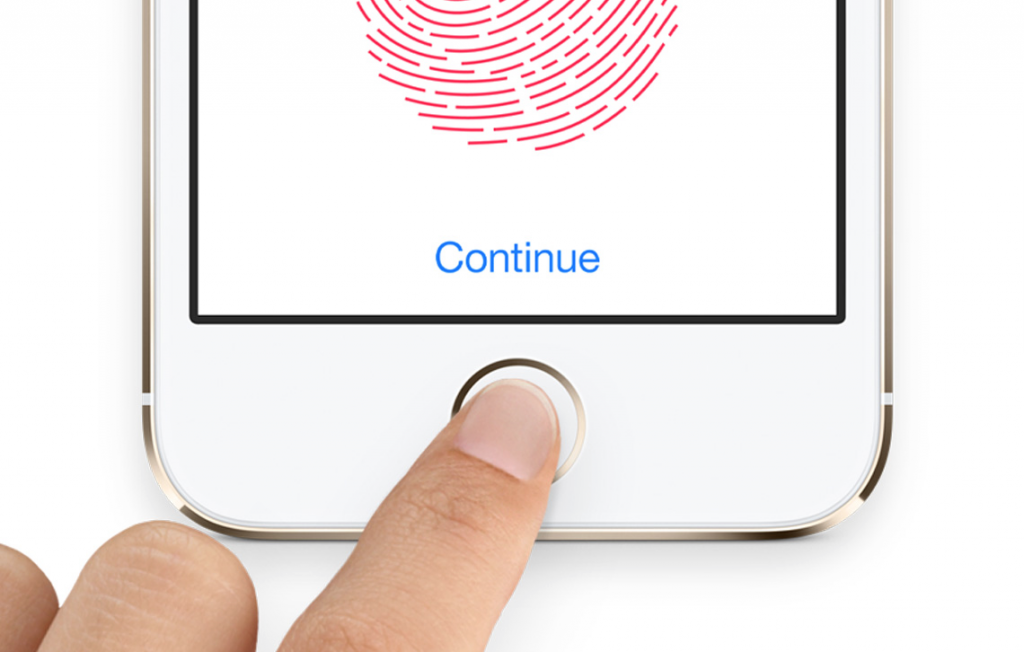 2014 
Первые Apple Watch
Они позволяют удобно работать со входящими уведомлениями, следить за собственным здоровьем, оплачивать покупки с помощью Apple Pay.
2015 
iPad Pro и Apple Pencil
В 2015 году Apple представила iPad Pro — планшет, который отчасти может заменить компьютер. Большой дисплей, многооконный режим, множество приложений для работы и развлечений. Это отличный инструмент для дизайнеров и фотографов, так как на огромном экране комфортно творить.
2016 
iPhone 7 Plus с двойной камерой
Впервые iPhone получил двойную камеру, которая позволяет использовать двукратный оптический зум и снимать фотографии с эффектом боке.
С помощью двукратного оптического зума можно фотографировать объекты издалека без потери качества. А эффект размытия фона делает портретные снимки профессиональнее.
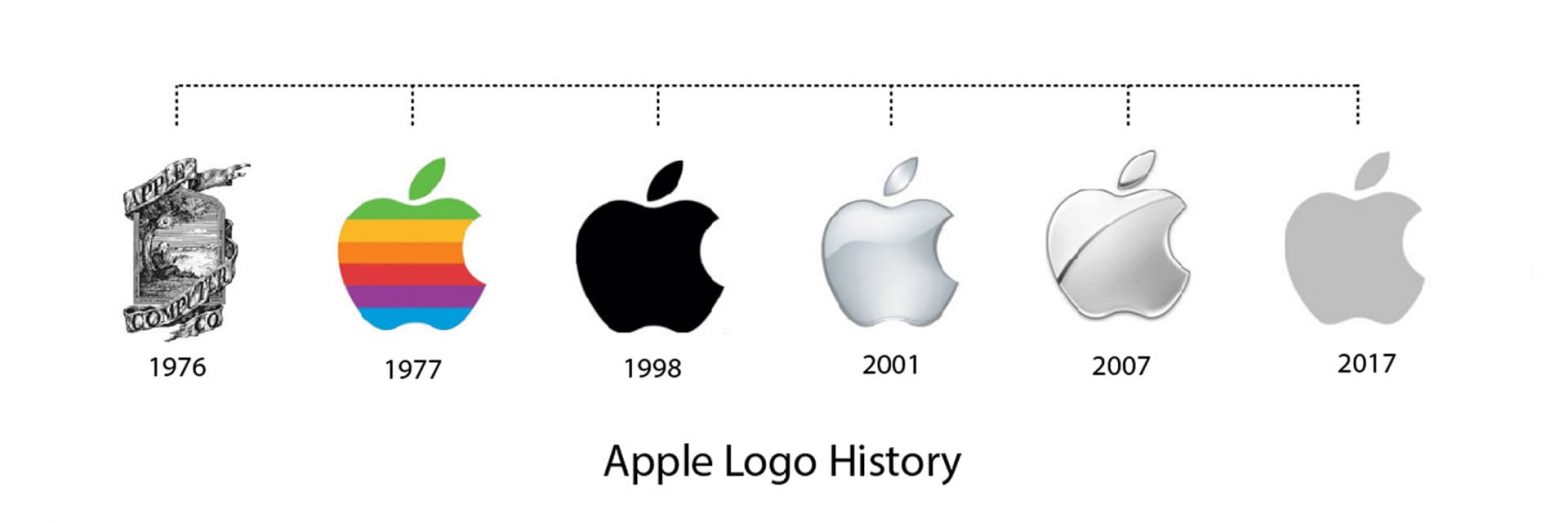